Statewide Monthly Low-Income Energy Bill Assistance Program Design Study
Per 2021-23 Supplemental Budget       (ESSB 5187)
Austin Scharff and Amelia Fujikawa
Energy Division
2024/1/26
Background
Clean Energy Transformation Act (CETA): Washington’s 100% Clean Electricity Law
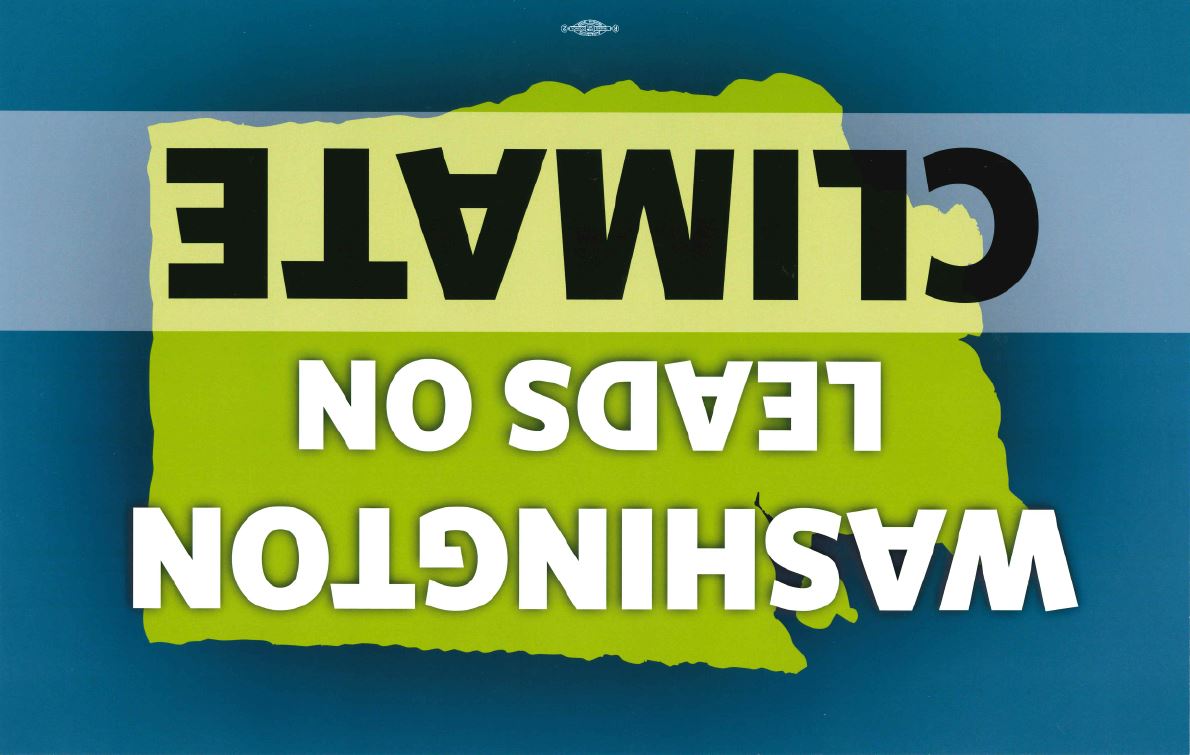 Clean
Affordable
Reliable
Equitable
IoT
RCW 19.405.120 (Sec. 120)
An electric utility must make programs and funding available for energy assistance to low-income households by July 31, 2021.
Utilities must collect and report data, and
Must submit assessments of their low-income programs on a biennial basis
Sec. 120
Commerce submits a biennial report to the Legislature that among other things
Evaluates additional mechanisms for assistance, including system benefits charges
Assess mechanisms to prioritize energy assistance towards low-income households with a higher energy burden
Utility program participation is significantly low across the board
Utility programs serve only a small percentage (about 25%) of low-income households compared to individual statewide programs, such as the Supplemental Nutrition Assistance Program (SNAP), that have similar eligibility standards
Statewide Approach
Potential benefits
Universal access to energy assistance 
Increased program participation
Improved targeting of assistance to those with the most need
Protection from potential rate hikes 
Reduced administrative costs statewide
Reliable funding (with system benefits charge)
Legislative program design study
Engrossed Substitute Senate Bill 5187 (2023)
“[A] state appropriation is provided solely for the department to develop recommendations on a design for a statewide energy assistance program to address the energy burden [of] and provide access to energy assistance for low-income households.” 
Deadline: Jan. 1, 2024 July 2024
Legislative program design study
Recommendations must consider 
Data collection on energy burden and assistance need
Universal intake coordination and data sharing 
Program eligibility, enrollment, and administration
Outreach and community engagement
Multicultural services
Funding
Reporting
Public workshops
Focus on utilities and statewide advocacy organizations:
Informational Webinar, June 28
Key Considerations and Questions for Program Design Workshop, July 10
Comment deadline, July 21
Elements of Program Accessibility, July 25
Comment deadline, Aug 11
Elements of Program Deliverability, Aug 25
Comment deadline, Sept 15
Elements of Program Admin and Reporting, Sept 25
Comment deadline, Oct 13
Service provider workshops
Two hour workshops between Oct 2023 – Jan 2024
Meeting locations, and regions served by participants
Spokane, Eastern and Southeast Washington
Colville, Northeast Washington
Port Angeles, Washington Peninsula 
Kennewick, Central and Southeast Washington
Stevenson, Southwestern Washington
Tacoma, Northwest Washington
Seattle, Northwest Washington
Virtual workshop, statewide
Meeting sites
Food bank
Economic development center
Local non-profit serving overburdened communities
Libraries
Community centers
Workshop meeting agenda
Workshop agenda
We asked folks three questions as they entered the workshop
What is most inspirational about the clients you serve?
What challenges do you encounter most when serving clients?
What do clients need to successfully access resources?
Workshop agenda
We shared background to CETA and the statewide energy assistance program design study
Workshop agenda
We had participants review program accessibility principles developed by utilities and advocates through our 2023 program design workshops and comment periods
Workshop agenda
We had participants review the benefits and drawbacks of different monthly energy bill discount mechanisms and rank them
Participants were provided a handout with a summary of benefits and drawbacks of types of bill discounts based on feedback from utilities and statewide advocacy organizations
Participants could add other benefits and drawbacks on the sheet
Workshop agenda
Time permitting, we had an open ended discussion at the end of workshop
Who attended?
Regional diversity
128 attendees 
Central: 18 
Eastern: 29
Northwest: 36
Western and Peninsula: 44
Rural and urban diversity across regions
Expertise
70% of participants had over five years experience serving low-income households, while nearly 50% had over 10 years experience
Nearly 25% of meeting participants had over 20 years experience serving low-income households 
Only 109 of 128 participants indicated years of experience. Those who did not are not included above.
Types of organizations that participated
General social service providers
Multi-cultural service providers 
Youth and family support organizations
Community Action Agencies
Other: Housing authorities, utilities, food banks, faith-based organizations, a few tribes, real estate, and more
What we did not accomplish in this workshop series
We did not have substantial tribal participation, nor did we do extensive outreach or engagement with tribes
We will be convening a separate workshop series for tribes
We did not seek input on a program design from households
We will be seeking input from households
Summary
What we heard from service providers
What is most inspirational about the clients you serve?
What is most inspirational about the clients you serve?
Resilience 
They are unwavering fighters and survivors
Witnessing growth, overcoming barriers and achieving goals
They have a will to live productive, caring, and socially responsible lives
Hard working and want to provide for their families
What is most inspirational about the clients you serve?
How life changing a little assistance makes for a family
They are always thankful
They help others even if they don’t have enough
What is most inspirational about the clients you serve?
Their time and being willing to share their story and invite us into their journey to a more healthy life
Passion for service of their community, and presenting their heritage and culture
Their positive attitude even though our elders suffered and survived a genocide, they are grateful and optimistic (immigrant and refugee organization)
What challenges do you encounter most when serving clients?
What challenges do you encounter most when serving clients?
Navigating the system
Not knowing about the programs that are available
Knowing the correct paths to get them help 
Having to be creative to connect dots between service agencies – lack of collaboration
What challenges do you encounter most when serving clients?
Inequitable distribution and access to resources (urban workshop)
Challenges are lack of resources in our rural area (rural workshop)
What challenges do you encounter most when serving clients?
Not enough funding or staffing 
Limited capacity to follow up on clients’ progress and needs 
Grassroots and community based organizations are already at capacity
Lack of time
Lack of personnel
Paperwork requirements
What challenges do you encounter most when serving clients?
Digital divide and technology limitations, i.e. phone, internet, email addresses
It is difficult for folks to get to physical location and population people serve, have documents ready, and long wait times. 
Miscommunication due to reliance on oral and verbal communication vs facts
What challenges do you encounter most when serving clients?
Institutional racism
Being underserved, marginalized, and facing racial discrimination
Language barriers
What challenges do you encounter most when serving clients?
Some aren’t open to speaking, they are resistant or closed off
Client’s pride – some are too ashamed to ask for help
They become overwhelmed with how confusing it can be to access services
What do clients need to successfully access resources?
What do clients need to successfully access resources?
Knowledge of the resources available to low-income households
Structure, predictability, certainty
What do clients need to successfully access resources?
Multiple access points; not having to jump through hoops to access what they need
Variety of ways to access programs that don’t tax the resources of service providers
Care coordination
Warm referrals
What do clients need to successfully access resources?
One stop shop access
Services are combined in a unified data base
What do clients need to successfully access resources?
Easy, concise, and fast applications 
Instructions in various audio and visual formats 
Support to follow through with application
Means to access, i.e. transportation
What do clients need to successfully access resources?
Human touch – not just filing out an application
Websites that they can work with on a mobile device
What do clients need to successfully access resources?
Clear and understandable language
Culturally appropriate services and accommodations
Language access
Program accessibility principles
Program accessibility
There was broad support for and only a few suggested additions to the principles developed through the utilities and statewide advocacy workshops
Service providers often chose to discuss how to implement the principles, or challenges that a statewide program might encounter in achieving them, rather than iterate on the principles themselves
Program accessibility
New principles
No systems that are long or complicated
The program should use plain language for all materials and communications
Program materials and communications should be trauma-informed
The program should raise awareness about the benefits of conservation
Translation services should be available upon request 
Program should avoid benefit cliffs
Quick turnaround time from submission of application to receiving the benefit
Ensure sufficient quality controls for multiple applications or enrollment methods for one program
Outreach and engagement
Access to information in as many places as possible is key, as is outreach and informing as many people as possible of the existence of a program
Outreach and engagement
Both outreach and engagement should be conducted with trusted community partners; would add interested parties to that, because often those trusted community partners have no bandwidth to do new work, so it would be important to consider how to bring new partners into this work
Outreach and engagement
People need to be able to visualize the system of services that are available to them; e.g. through a map or some kind of easily accessible visualization
Outreach and engagement
Awareness messaging that immigration status will not impact, needs to be promoted if that info is not collected or will get them in trouble
Application methods
Not having access and the time needed to go to appointments or interviews is a challenge
In-person technical assistance is needed as it reduces fear
Paper applications can be slow; applications could get lost if they are not digital
Application methods
For undocumented people, there is often fear attached to seeking government assistance; will connecting with a program result in deportation?
Self-attestation and income verification
What information does a program administrator really need to do enrollment in a program? Want to avoid duplicating paperwork
What about people like survivors of domestic violence who flee an abusive situation and can’t take all of their documents with them?
If people need help they need help, and a program should not have the presumption that people will lie or take advantage of a program
Self-attestation and income verification
Self-attestation conversation in Colville: 
Avista’s program found less than 6% of their randomly sampled households in Oregon pilot had discrepancies, and found that this increased enrollment and made the enrollment process faster
Benefits cliff
Think through a solution to avoid loss of SNAP benefits that trickle to other disparities
Prevents advancement, transitional component (3 month grace period)
Benefit cliff crash in childcare, rent (TANF has transitional model)
Monthly bill discount mechanism
Monthly bill discount mechanism
An income tiered discount mechanism was overwhelmingly the favorite
Common explanations:
Equity (income-tiered discount) > equality (uniform discount)
Less administrative burden some (income tiered discount), than a personalize discount based one energy burden 
Less confusing for households, than a personalized discount based on energy burden
Monthly bill discount mechanism
Alternative visions
Uniform discount may be easier to administer when a program starts; the program could add tiers at a later date
Some favored a personalized discount based on energy burden
Many folks viewed this as most equitable that more directly targets the problem
Some were concerned about conservation, particularly if there was a cap on household energy costs
Preliminary takeaways from our workshops
Preliminary takeaways
While regions have unique challenges and opportunities, service providers face many of the same challenges across the state, and see similar challenges for households in accessing services 
Programs cannot be designed for one type of household
Community relationships and multiple doors to access programs are crucial for program success
User-friendly applications and enrollment processes for households and service providers
A program will need to grapple with a multitude of challenges
Draft report outline
Draft outline goals for feedback
Helps identify and clarify issues to be discussed in the report, and additional issues folks would like to discuss
Helps surface questions about program elements
Helps us clarify terms or raise questions
Next steps
Next steps
Statewide program design study
Draft outline posted on CETA Energy Assistance webpage
Comment deadline: Friday, Feb. 9
Next workshop: Thursday, Feb. 22, 1 pm to 3 pm

Sec. 120 Reporting
Reporting template is published for reporting years 2022-2023
Reporting deadline: April 1, 2024
Michael Furze
Assistant Director, Energy Division
michael.furze@commerce.wa.gov
(360) 529-9587
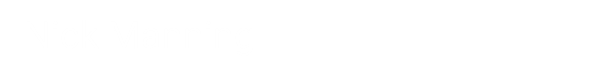 Dave Pringle
Glenn Blackmon
Manager, Energy Policy Office
Legislative Coordinator, Energy Division
Interim Gov. Affairs and Policy Director
dave.pringle@commerce.wa.gov
glenn.blackmon@commerce.wa.gov
nick.manning@commerce.wa.gov
(360) 725-2915
(360) 918-6033
(360) 918-6033
Amelia Fujikawa
Amanda Hathaway
Austin Scharff
Energy Policy Specialist
Americorp fellow
Legislative Coordinator
austin.scharff@commerce.wa.gov
amanda.hathaway@commerce.wa.gov
Amelia.Fujikawa@commerce.wa.gov
(360) 764-9632
(360) 789-0843